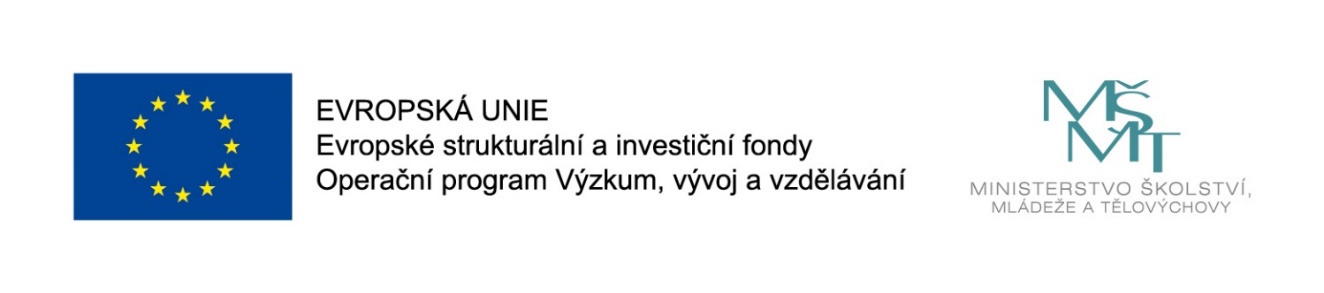 Názevprezentace
Course Presentation:
MINORITY ENTREPRENEURSHIP
Lecturers:
Mgr. Lubomír Nenička, Ph.D.
Ing. Vojtěch Beck
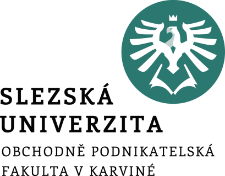 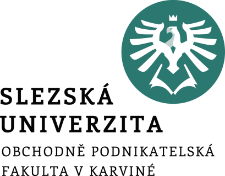 Social entrepreneurship
What is a supporting and networking organization for social entrepreneurship?
How does social entrepreneurship work in the Czech Republic?
.
Agenda of the lecture
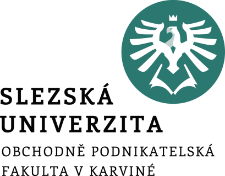 Social entrepreneurship – part II
Main goal of the lecture is:
understand to social entrepreneurship in the world and social entrepreneurship in the Czech Republic
.
Social entrepreneurship in the world and their networking
There are many support and networking organizations for expanding social entrepreneurship. 
They are supporting:
Individual business
Research and development social entrepreneurship or social economy
Ashoka
Ashoka is an organization that currently networks social entrepreneurs from 93 countries from all continents and was founded by Bill Drayton in 1980.
This international organizations supports social innovators.
http://ashoka-cee.org/czech/
The Schwab Foundation for Social Entrepreneurship
The Schwab Foundation for Social Entrepreneurship works closely with the World Economic Forum. 
In partnership with the World Economic Forum, the Schwab Foundation for Social Entrepreneurship is a leading global platform that accelerates outstanding models of social innovation. 
www.schwabfound.org
EMES International Research Network
EMES is an international research network that brings together researchers and experts on the social economy, social business and the economy of solidarity.
In collaboration with research institutions, it also leads master’s programs specializing in social entrepreneurship.
www.emes.net
Social entrepreneurship in the Czech Republic
At present, a social enterprise can be established as: 
a self-employed person, 
a limited liability company, 
a joint-stock company, 
a cooperative, a social cooperative, 
an association, 
an institution, 
a foundation, 
a church organization or 
as an association of legal entities.
Social entrepreneurship in the Czech Republic
In the Czech Republic, so far there is no legislation for social enterprises. 
NGOs and businesses can voluntarily apply the principles of social entrepreneurship. 
NGOs and businesses which fulfill these principles can be found in one of the following databases: Czech Social Entrepreneurship, TESSEA, SINEC Cluster of Social Enterprises and Innovations or P3 (People, Planet, Profit).
Common definition for social enterprise
“A social enterprise is a legal entity incorporated under private law (or a part of it) or a self-employed person who meets the principles of a social enterprise. A social enterprise fulfills public benefit goals formulated in the founding documents. It emerges and develops on the concept of the so-called three-fold benefit - economic, social and environmental.” (TESSEA, 2019).
Principles of social enterprise
Businesses that want to be considered as social enterprises must fulfill three principles: 
economic, 
social 
and environmental.
General definition: 
A public benefit goal is formulated in the founding documents and implemented through specific activities
Principle 1 – Social benefit
Running an activity beneficial to a society or a specific group of (disadvantaged) people.
Participation of employees and members in the direction of the company.
Principle 2 – Economic benefit
Profit is used preferentially for the development of a social enterprise and / or for the fulfillment of public benefit objectives.
Independence in managerial decision-making and management by external founders or founders.
At least the minimum share of sales of products and services in total revenues
Ability to manage economic risks.
Asset lock
Performing continuous economic activity.
The trend towards paid work.
Principle 3 – Environmental benefit
Priority satisfaction of local community needs and local demand.
Use of local resources preferentially.
Taking environmental aspects of production and consumption into account.
Social enterprise cooperation with local actors.
Case study I - UNIKA MORAVA
This social enterprise was founded in 2012 by the non-profit organization UnikaCentrum, whose mission is to help people with disabilities. 
Because one of the most valuable things for people with disabilities is to find a decent job, they decided to start this social enterprise. 
It is accounting company where are all employees people with disabilities.
Case study II - STŘECHA (THE ROOF)
This is a vegan bistro and café. 
There is working people experience of homelessness and or persons released from prisons. 
This business is based on three pillars:
social business 
co-operative ownership 
veganism
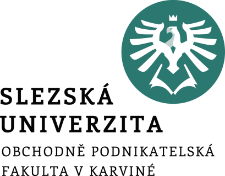 Summary
There are many support and networking organizations for expanding social entrepreneurship. They are supporting individual business or research and development social entrepreneurship or social economy. Among the major international organizations there can be included Ashoka, The Schwab Foundation for Social Entrepreneurship and EMES. In the Czech Republic there is no legislation for social enterprises. NGOs and businesses can voluntarily apply the principles of social entrepreneurship. It emerges and develops on the concept of the so-called three-fold benefit - economic, social and environmental.